<Title of the Poster (72-point Helvetica font, Bold)>
Insert
University 
or Institute
 Logo
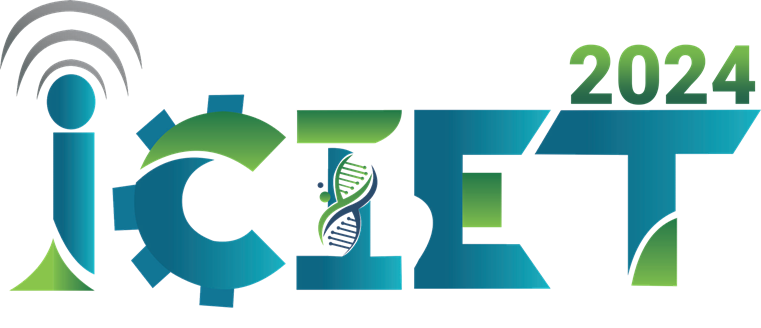 <Authors (48-point Helvetica font)>
<Author Affiliations (36-point Helvetica font)>
Results and Discussion
Introduction
Conclusions and Future Directions
Insert your Results and Discussion text.
Tables, Figures and Graphs must all be labelled with numbered captions that clearly identify and describe them. 
Minimum of 24-point Helvetica font for Figure, Graph and Table captions
Figure and Graph captions are generally placed below the figures, while Table captions must be placed above the Tables. 
Numbering:  Table and Figures are numbered sequentially, but separately; e.g. Table 1, Figure 1, and Graph 1, etc
Briefly summarize the conclusions and future directions (if any)..
Insert your brief introduction.
Type it in or copy and paste it from your Word document or other source.
The body of your poster should have 32-point Helvetica font
Objectives
Insert the major objective(s) of your research.
References
Methodology
List down the major references.
Briefly describe about the methodology of your research.
Try to keep the text easy to read and concise. The poster should have a clear message, a logical layout and be easy to comprehend.
Avoid the use of full sentences and rather use short text in bullet point format.
Avoid using watermarks that may reduce the readability of your poster.
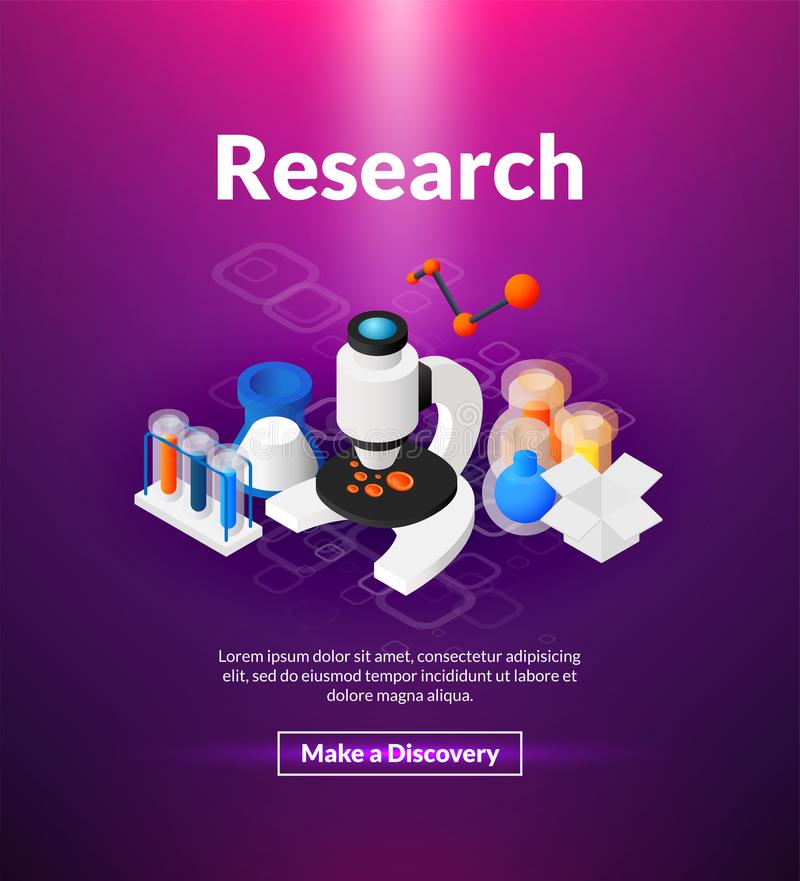 Acknowledgements
List the funding sources (grant number,  Agency) and names of research centers, institutions and organizations  (if any).
Figure 1. Caption